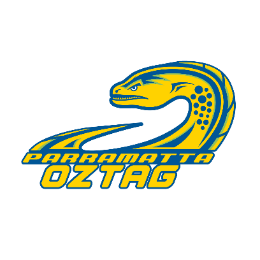 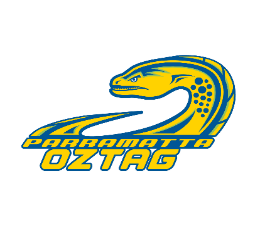 Parramatta Oztag
Coach / Manager Application Form
Applications are invited by interested people to coach or manage a Parramatta Oztag Representative Team for the State Cup Championships.  Please complete as much of the following details as possible.  Should you have any queries please contact our local club representative Tarik Houchar @ tarikhouchar@outlook.com.au Coaches will be appointed to a 1 year term with the option of a 2nd year. All applications will be considered by Parramatta’s Representative Committee and all applicants will be advised of the results.  Nominations close on Friday 25th November 2022.  Please add additional pages if required.